LA PRACTICA DE LA JUSTICIA
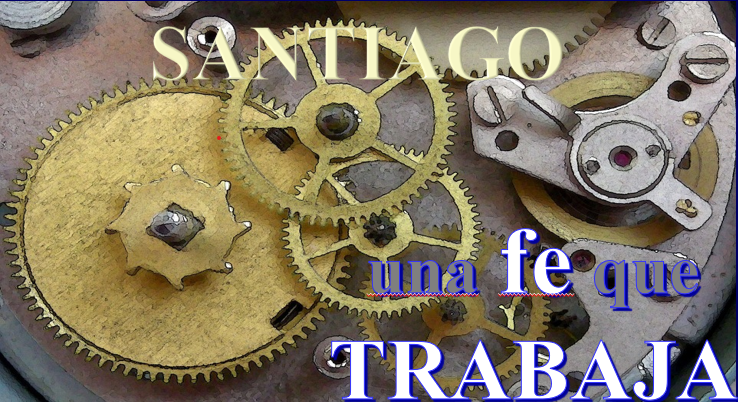 Dr. Andy Woods
Pastor Principal – Sugar Land Bible Church
Presidente – Seminario Teológico Chafer
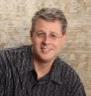 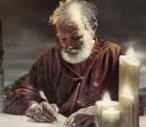 Respondiendo Once Preguntas
¿Quién lo escribió? – Santiago
¿Qué sabemos acerca del autor? – Es el  ½ Hermano de Cristo
¿Quién fué la audiencia? – Judios creyentes en la Diaspora
¿Desde dónde fué escrito? – Jerusalén
¿Cuando fué escrito el libro? – d.C. 44‒47
¿Cuál fue la ocasión del libro? – La Práctica de la Justicia
¿Cuál es el propósito del libro? – Alcanzar la práctica de la justicia
¿De qué se trata el libro? – Práctica de la Justicia
¿Cuál es el tema del libro? – Vida Diaria
¿Qué hace este libro diferente? – Sentido Práctico
¿Cómo está organizado el libro? – Fe y Sabiduría
ESTRUCTURA DE SANTIAGO
Fe (Santiago 1:1‒3:12)
Sabiduría (Santiago 3:13‒5:20)
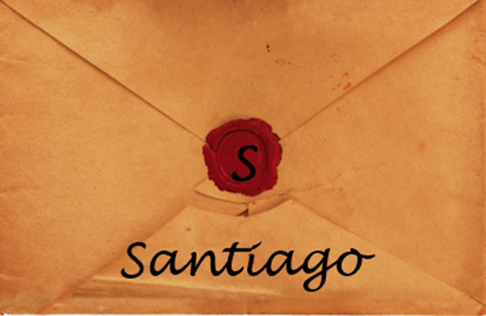 ESTRUCTURA DE SANTIAGO
Fe (Santiago 1:1‒3:12)
Sabiduría (Santiago 3:13‒5:20)
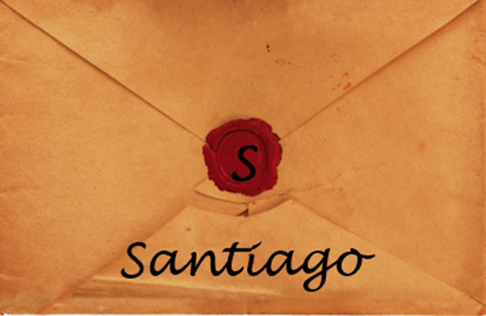 Estructura
Fe (1:1–3:12)
Pruebas (1:2-18)
Obediencia a la palabra (1:19-27)
Favoritismos (2:1-13)
Fe manifestada en obras (2:14-26)
Lengua (3:1-12)
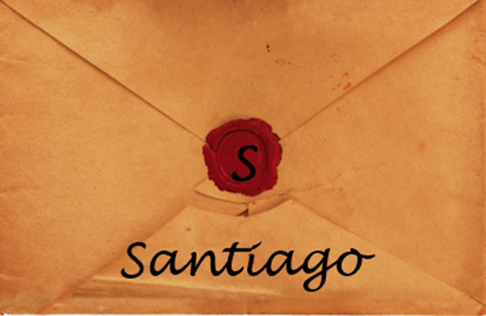 ESTRUCTURA DE SANTIAGO
Fe (Santiago 1:1‒3:12)
Sabiduría (Santiago 3:13‒5:20)
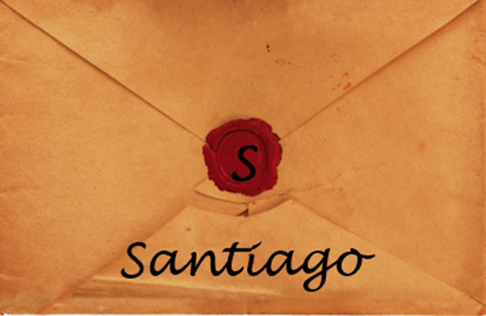 Estructura
Sabiduría (3:13–5:20)
Definición de Sabiduría (3:13-18)
Espiritualidad (4:1-12)
Comercio (4:13-17)
Uso de la riqueza (5:1-6)
Esperando el regreso del Señor (5:7-12)
Oración (5:13-18)
Restauración del hermano descarriado (5:19-20)
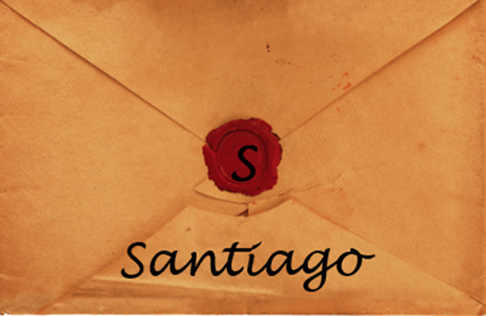 Estructura
Sabiduría (3:13–5:20)
Definición de Sabiduría (3:13-18)
Espiritualidad (4:1-12)
Comercio (4:13-17)
Uso de la riqueza (5:1-6)
Esperando el regreso del Señor (5:7-12)
Oración (5:13-18)
Restauración del hermano descarriado (5:19-20)
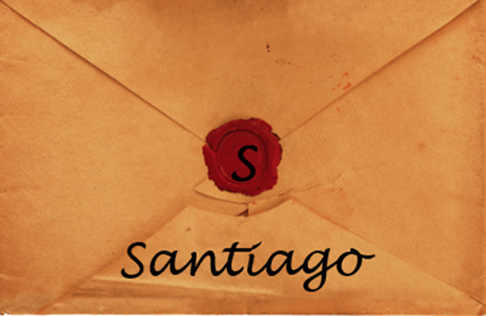 Sabiduría (3:13-18)
La sabiduría se demuestra con acciones (3:13)
Sabiduría humana o terrenal (3:14-16)
Sabiduría celestial  (3:17-18)
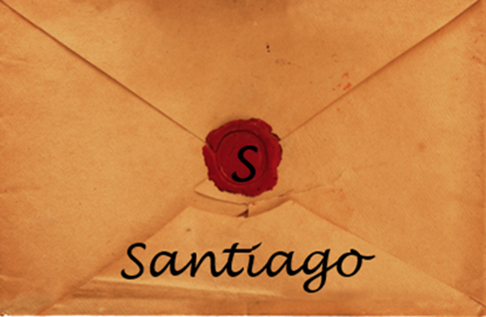 Estructura
Sabiduría (3:13–5:20)
Definición de Sabiduría (3:13-18)
Espiritualidad (4:1-12)
Comercio (4:13-17)
Uso de la riqueza (5:1-6)
Esperando el regreso del Señor (5:7-12)
Oración (5:13-18)
Restauración del hermano descarriado (5:19-20)
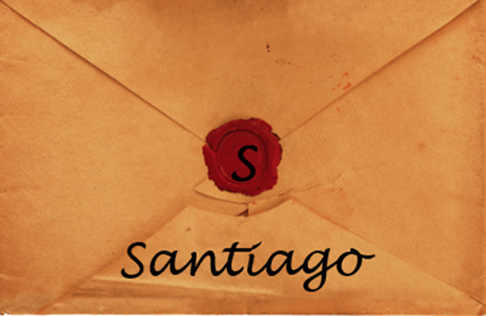 Vida Espiritual(4:1-12)
Evita las disputas (4:1-3)
Evita la mundanalidad (4:4-6)
Esencia de la sabiduría espiritual (4:7-12)
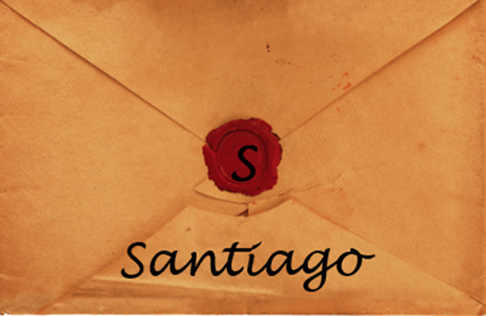 Vida Espiritual(4:1-12)
Evita las disputas (4:1-3)
Evita la mundanalidad (4:4-6)
Esencia de la sabiduría espiritual (4:7-12)
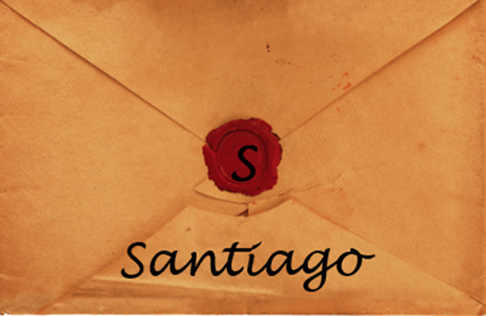 I. Evita las Disputas(4:1-3)
El problema (4:1a)
La fuente (4:1b-3)
Interna (4:1b-2a)
Falta de oración (4:2b)
Oración mal dirigida (4:3)
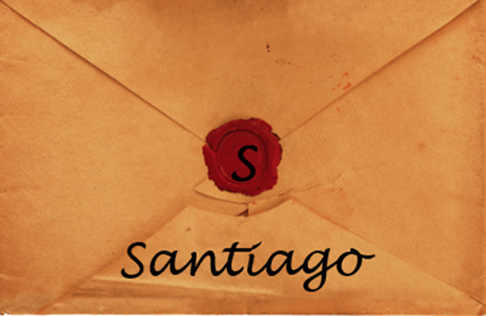 Vida Espiritual(4:1-12)
Evita las disputas (4:1-3)
Evita la mundanalidad (4:4-6)
Esencia de la sabiduría espiritual (4:7-12)
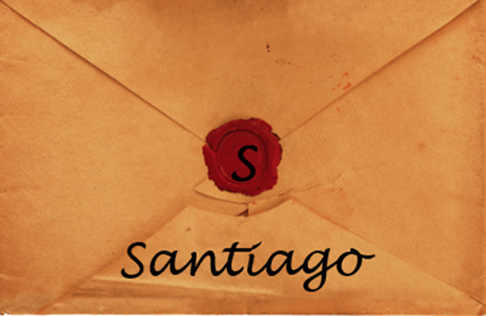 II. Evita la Mundanalidad(4:4-6)
Las consecuencias (4:4-5)
Enemistad con Dios (4:4)
Perturbar el Espíritu Santo (4:5)
La causa (4:6)
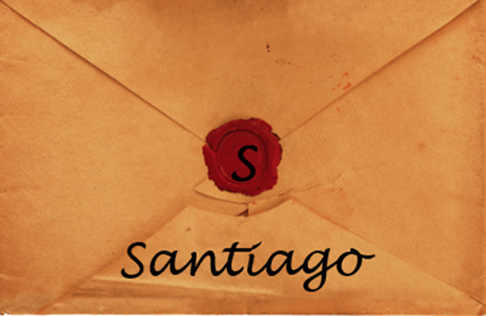 Vida Espiritual(4:1-12)
Evita las disputas (4:1-3)
Evita la mundanalidad (4:4-6)
Esencia de la sabiduría espiritual (4:7-12)
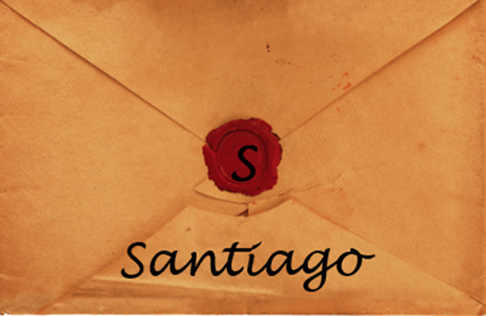 III. Esencia de la Sabiduría Espiritual(4:7-12)
Submisión a Dios (4:7a)
Resistir a Sátanas (4:7b)
Acercarse a Dios (4:8a)
Arrepentirse (4:8b-9)
Humildad (4:10)
No juzgar (11-12)
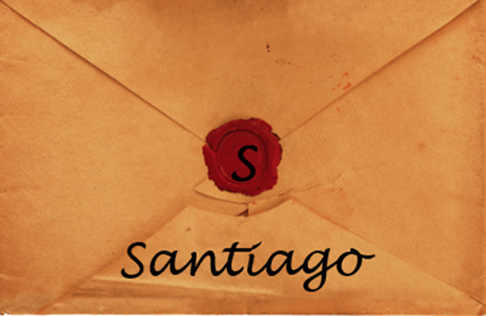 III. Esencia de la Sabiduría Espiritual(4:7-12)
Submisión a Dios (4:7a)
Resistir a Sátanas (4:7b)
Acercarse a Dios (4:8a)
Arrepentirse (4:8b-9)
Humildad (4:10)
No juzgar (11-12)
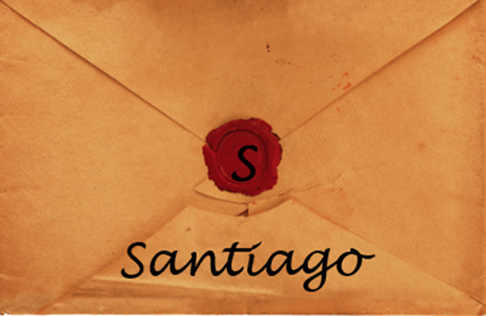 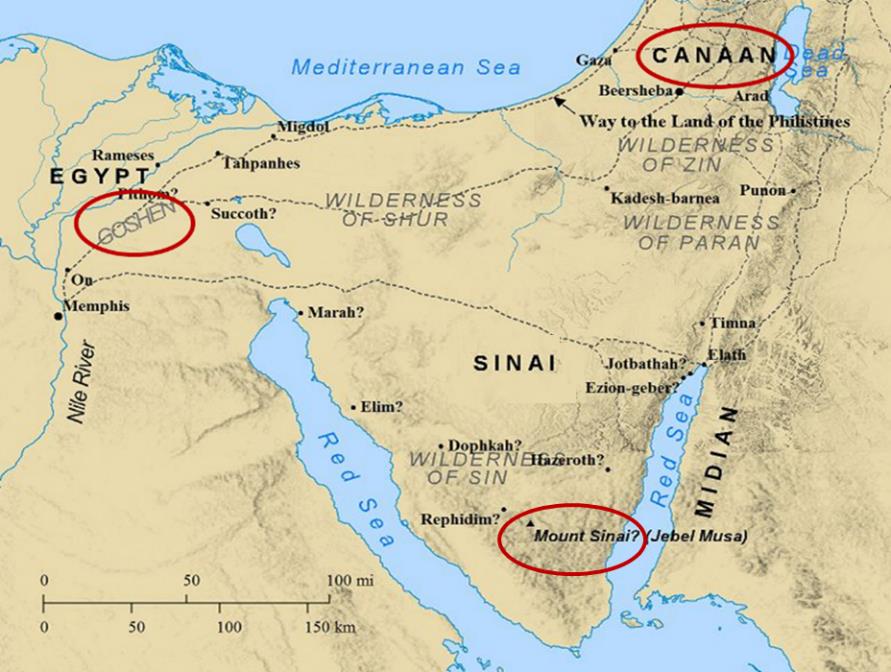 CORTA 
CRONOLOGIA DE 
LA VIDA DE 
CRISTO
Cronología
La organización de eventos o fechas 
en el orden en que ocurrieron
El Señorío de Cristo y Nuestra Santificación
Rom. 6:12-13
Rom. 12:1-2
Efe. 6:10-20
1 Pedro. 3:15
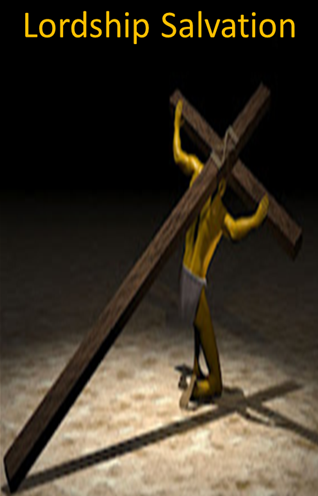 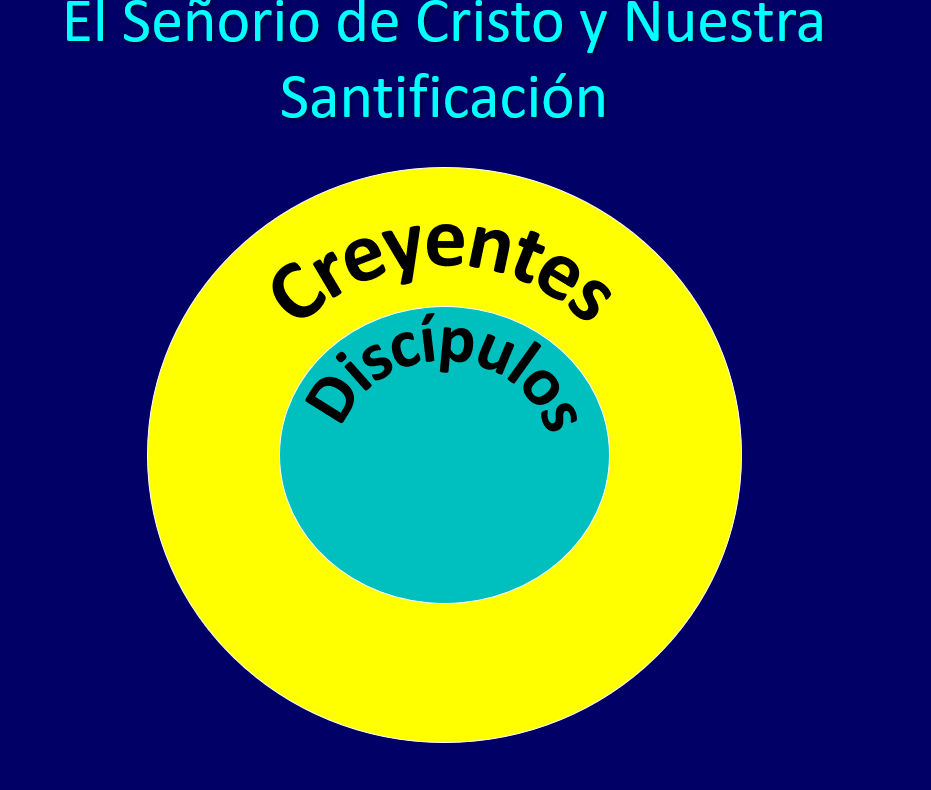 III. Esencia de la Sabiduría Espiritual(4:7-12)
Submisión a Dios (4:7a)
Resistir a Sátanas (4:7b)
Acercarse a Dios (4:8a)
Arrepentirse (4:8b-9)
Humildad (4:10)
No juzgar (11-12)
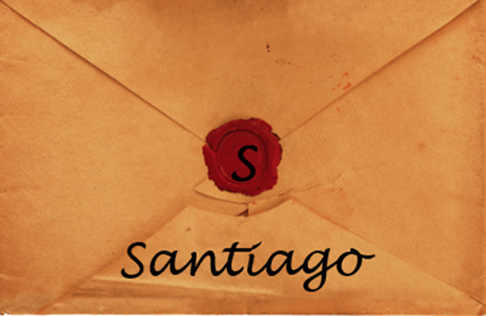 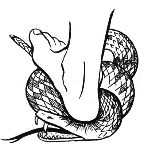 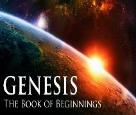 Derrota Progresiva de Sátanas
Desalojo inicial del Cielo (Isa 14:12-15; Eze 28:12-17)
Edén (Gen 3:15)
Mundo antes del diluvio (1 Pedro 3:19-20)
Cruz (Juan 12:31; 16:11; Col 2:15; Heb 2:14; 1 Juan 3:8)
Punto medio de la Tribulación (Apc 12:9)
Al comienzo del Milenio (Apc 20:2-3)
Al final del Milenio (Apc 20:10)
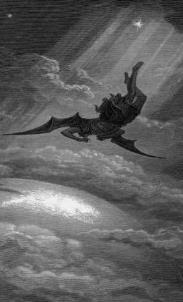 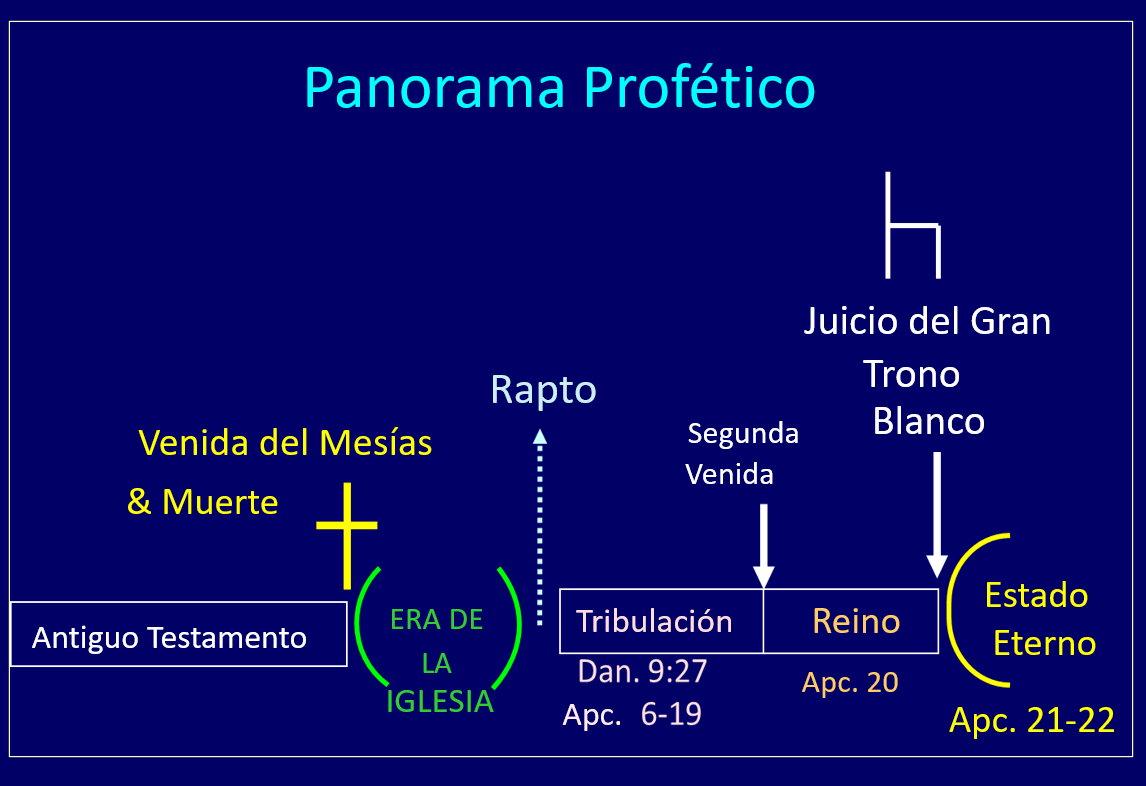 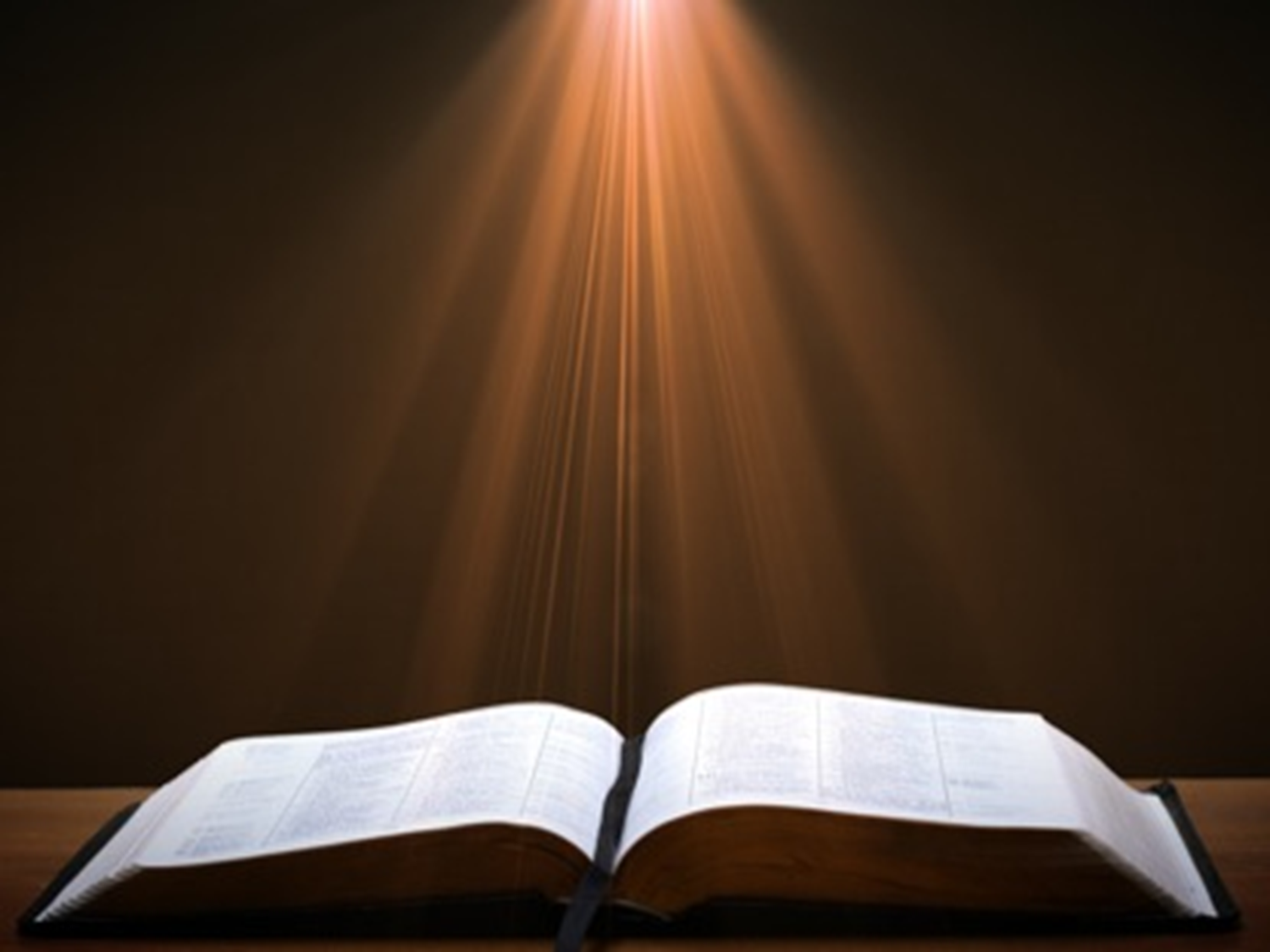 Apocalipsis 20:1-3
“1 Vi a un ángel que descendía del cielo y que tenía en su mano la llave del abismo y una gran cadena. 2 Él prendió al dragón, aquella serpiente antigua quien es el diablo y Satanás, y le ató por mil años. 3 Lo arrojó al abismo y lo cerró, y lo selló sobre él para que no engañase más a las naciones, hasta que se cumpliesen los mil años. Después de esto, es necesario que sea desatado por un poco de tiempo.”
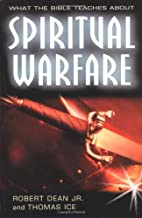 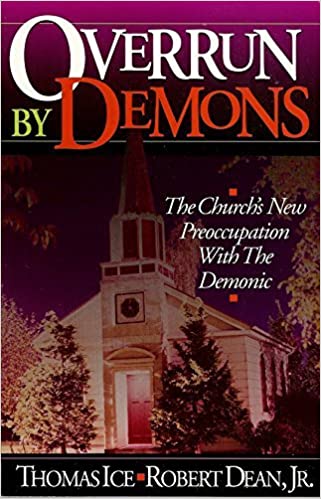 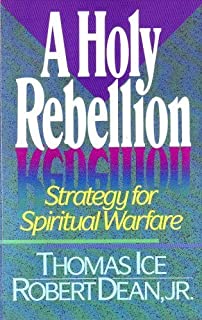 III. Esencia de la Sabiduría Espiritual(4:7-12)
Submisión a Dios (4:7a)
Resistir a Sátanas (4:7b)
Acercarse a Dios (4:8a)
Arrepentirse (4:8b-9)
Humildad (4:10)
No juzgar (11-12)
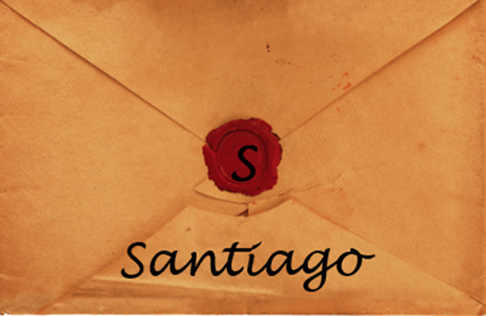 Audiencia
Judíos (1:1)
Persecución (Hechos 8:1-4; 11:19)
En Babilonia-Mesopotamia o Turquía Norte-Central?
Creyentes (Santiago 1:2-4)
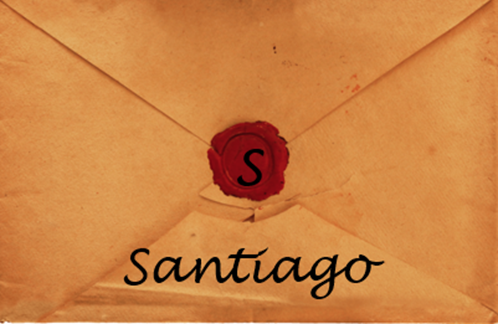 III. Esencia de la Sabiduría Espiritual(4:7-12)
Submisión a Dios (4:7a)
Resistir a Sátanas (4:7b)
Acercarse a Dios (4:8a)
Arrepentirse (4:8b-9)
Humildad (4:10)
No juzgar (11-12)
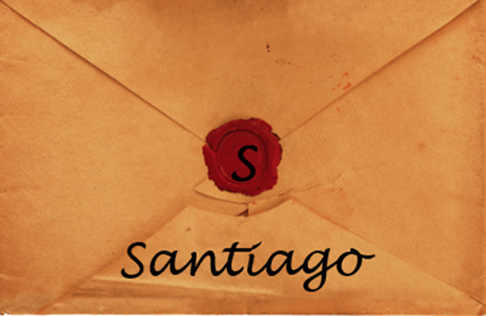 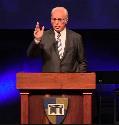 John F. MacArthur
“Una de las invitaciones más completas a la salvación en todas las epístolas se encuentra en Santiago 4:7-10. Aunque Santiago dirige la mayor parte de su epístola a los creyentes genuinos, también es evidente que se preocupa por aquellos que no son genuinos. No quiere que nadie sea engañado con respecto a la verdadera salvación, por lo que hace un llamado a una fe real, viva y salvadora que sea distinta de la fe muerta del capítulo 2. Él declara su objetivo en 5:20. Este es  ver al pecador convertido del error en su caminar y su alma salva de la muerte.’”
John F. MacArthur, The Gospel According to Jesus: What Does Jesus Mean When He Says, "Follow Me"? (Grand Rapids: Zondervan, 1988), 218-19.
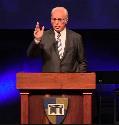 John F. MacArthur
“La invitación en 4:7-10 está dirigida a aquellos que no son salvos: oyentes culpables y malvados de la Palabra que no son hacedores (cf. 1:21-22); que todavía están cautivos de una fe muerta (cf. 2:14-20); que son mentirosos amargados, egoístas y arrogantes cuya “sabiduría no es la que viene de lo alto, sino terrenal, animal, diabólica” (3:15); que aman al mundo y, por lo tanto, son enemigos de Dios (4:4); cuyo espíritu interior todavía está dominado por las concupiscencias (cf. 4:5); y que son orgullosos y autosuficientes (cf. 4:6). Tienen una necesidad desesperada de la gracia de Dios.”
John F. MacArthur, The Gospel According to Jesus: What Does Jesus Mean When He Says, "Follow Me"? (Grand Rapids: Zondervan, 1988), 218-19.
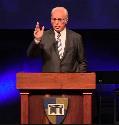 John F. MacArthur
“Pero como Dios sólo “da gracia a los humildes” (v. 6), Santiago llama a estos “pecadores” (un término usado en las Escrituras sólo para los no regenerados) a que se aparten de su orgullo y se humillen. Diez imperativos delinean los mandamientos en el llamado de Santiago a los pecadores: someterse a Dios (salvación); resistir al diablo (transferir lealtad); acercarse a Dios (intimidad de relación); limpiar sus manos (arrepentimiento); purificar sus corazones (confesión); ser miserable, lamentarse, llorar, y dejar que su risa y alegría se conviertan en penumbra (tristeza).”
John F. MacArthur, The Gospel According to Jesus: What Does Jesus Mean When He Says, "Follow Me"? (Grand Rapids: Zondervan, 1988), 218-19.
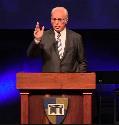 John F. MacArthur
“El imperativo final resume la mentalidad de los que se convierten: “Humillaos en la presencia del Señor”. Todo esto es obra de Dios, que da su gracia más abundante (4:6).”
John F. MacArthur, The Gospel According to Jesus: What Does Jesus Mean When He Says, "Follow Me"? (Grand Rapids: Zondervan, 1988), 218-19.
Creer – La Única Condición de Dios para la Justificación
Gen 15:6
Él creyó al SEÑOR, y le fue contado por justicia.
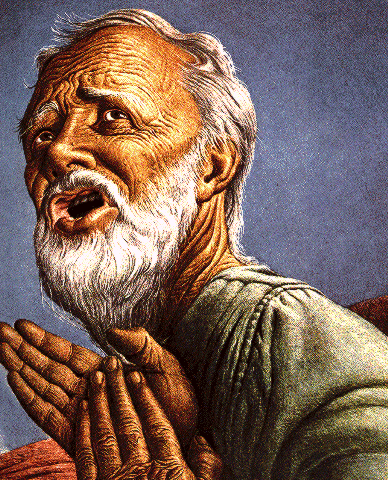 Juan 3:16
»Porque de tal manera amó Dios al mundo, que ha dado a su Hijo unigénito para que todo aquel que en él cree no se pierda mas tenga vida eterna..
Hechos 16:30-31
"Señores, ¿qué debo hacer para ser salvo?...
Ellos dijeron: Cree en el Señor Jesús y serás salvo, tú y tu casa."
III. Esencia de la Sabiduría Espiritual(4:7-12)
Submisión a Dios (4:7a)
Resistir a Sátanas (4:7b)
Acercarse a Dios (4:8a)
Arrepentirse (4:8b-9)
Humildad (4:10)
No juzgar (11-12)
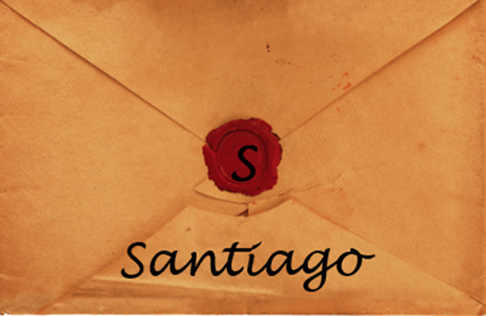 Humildes Famosos(Prov. 16:18; 1 Pedro 5:5)
Sátanas (Isa. 14:12-15; Eze. 28:12-17; 1 Tim. 3:6)
Uzías (2 Cron 26:16)
Herodes (Acts 12:20-23)
Pablo (2 Cor 12:1-10)
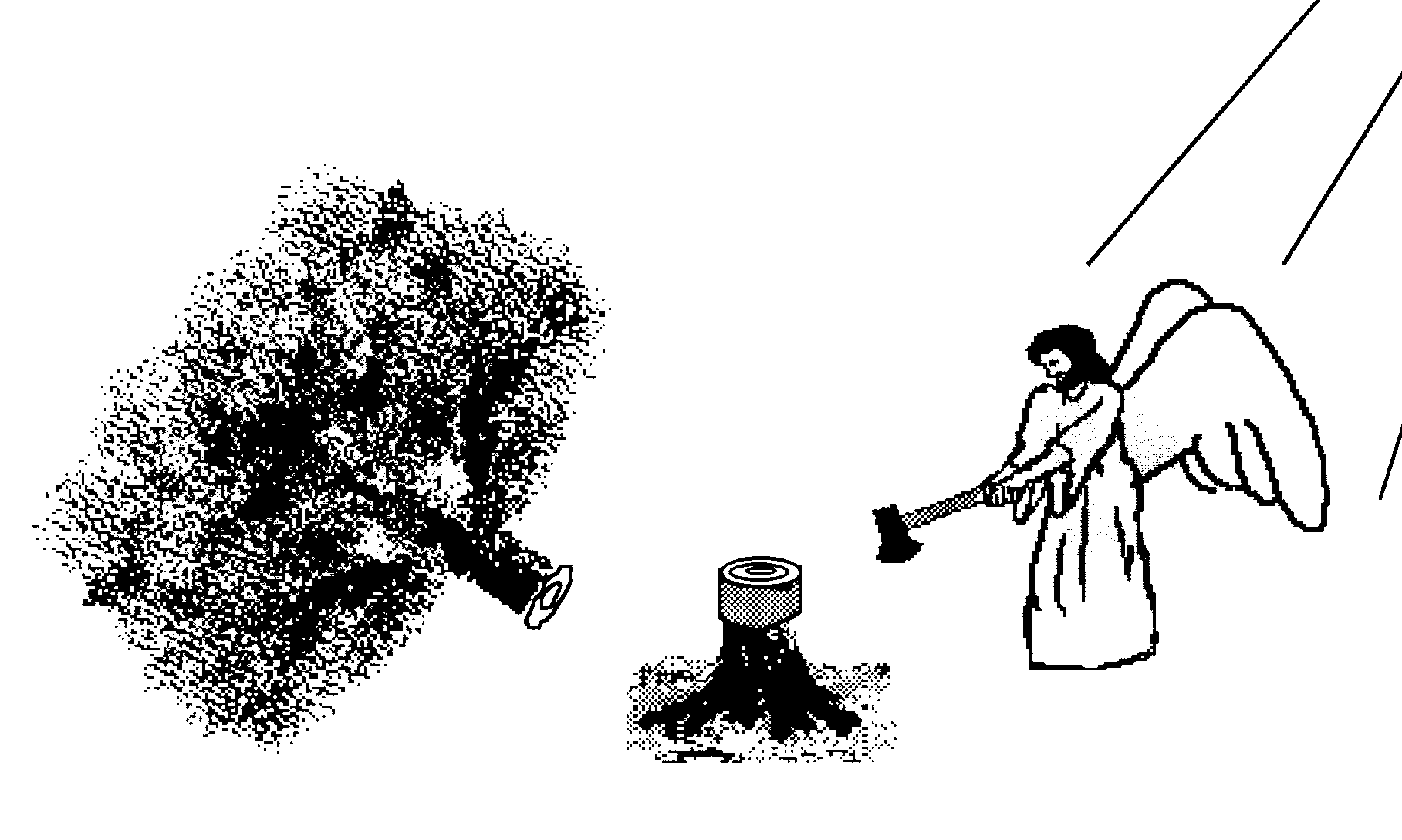 III. Esencia de la Sabiduría Espiritual(4:7-12)
Submisión a Dios (4:7a)
Resistir a Sátanas (4:7b)
Acercarse a Dios (4:8a)
Arrepentirse (4:8b-9)
Humildad (4:10)
No juzgar (11-12)
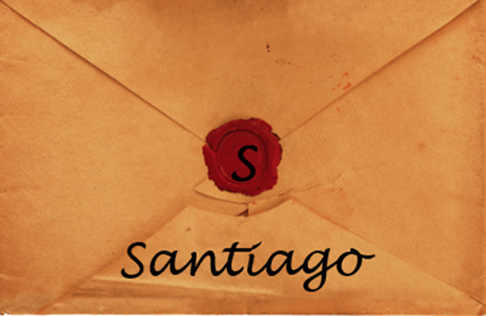 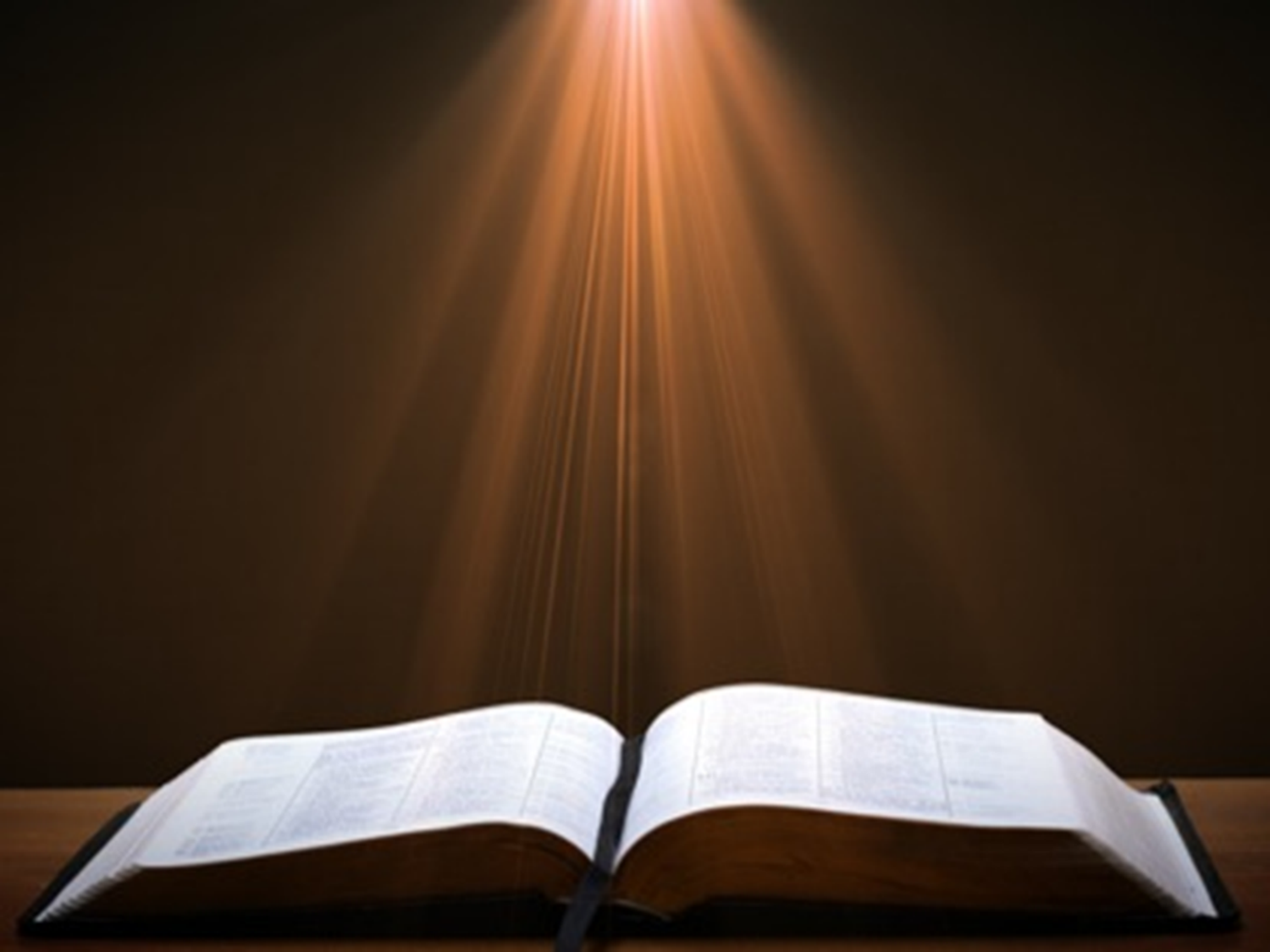 1 Corintios 4:5
“ Así que, no juzguen nada antes de tiempo, hasta que venga el Señor, quien a la vez sacará a la luz las cosas ocultas de las tinieblas y hará evidentes las intenciones de los corazones. Entonces tendrá cada uno alabanza de parte de Dios.”
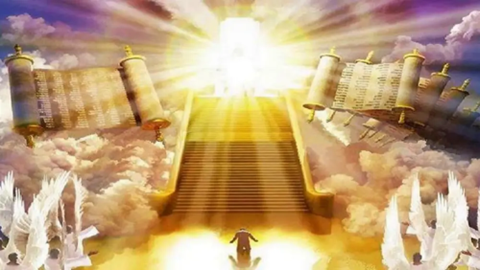 [Speaker Notes: Rapture and Bema]
CONCLUSION
Vida Espiritual(4:1-12)
Evita las disputas (4:1-3)
Evita la mundanalidad (4:4-6)
Esencia de la sabiduría espiritual (4:7-12)
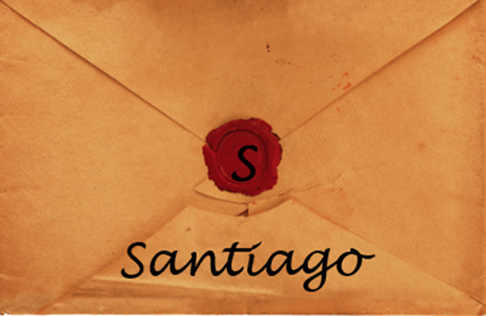 Estructura
Sabiduría (3:13–5:20)
Definición de Sabiduría (3:13-18)
Espiritualidad (4:1-12)
Comercio (4:13-17)
Uso de la riqueza (5:1-6)
Esperando el regreso del Señor (5:7-12)
Oración (5:13-18)
Restauración del hermano descarriado (5:19-20)
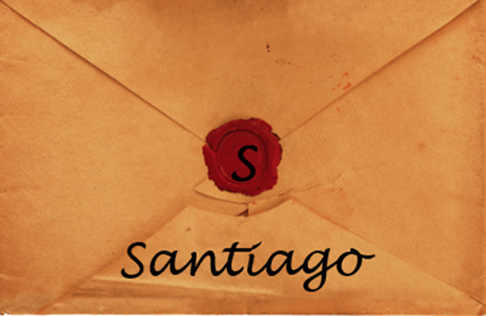